FYZICKÁ GEOGRAFIEZ0026
prof. RNDr. Rudolf Brázdil, DrSc. (přednášející; brazdil@geogr.muni.cz)
doc. RNDr. Zdeněk Máčka, Ph.D. (přednášející; macka@sci.muni.cz)
Cvičení
Mgr. David Honek
ston.david@windowslive.com
Mgr. Lenka Ondráčková
lenkaondrackova@mail.muni.cz
Mgr. Matěj Roman
matej.roman@gmail.com

Podzim 2017
Přednášky: Z0026p Fyzická geografie (7 kr., zk)
St 8:00–9:50 A,01026 (aula)
Čt 14:00–15:50 A,01026 (aula)

Cvičení: Z0026c Fyzická geografie - cvičení (2 kr., z)
Z0026c/02: Po 12:00–12:50 Z4,02028,
D. Honek, L. Ondráčková, M. RomanZ0026c/03: Po 13:00–13:50 Z4,02028, 
D. Honek, L. Ondráčková, M. Roman
Z0026c/01: Út 8:00–8:50 Z3,02045, 
D. Honek, L. Ondráčková, M. RomanZ0026c/04: Út 12:00–12:50  Z3,02045, 
D. Honek, L. Ondráčková, M. Roman
Literatura:
Povinná:
STRAHLER, Alan H. Introducing Physical Geography. 5. vyd. : Wiley, 2010. 656 s. ISBN 0-470-13486-0

Doporučená:
STRAHLER, Alan H. a Arthur Newell STRAHLER. Introducing physical geography. 3rd ed. New York: John Wiley & Sons, 2003. xix, 684 s. ISBN 0-471-23800-7. 
Rozdíly v obsahu mezi edicemi, omezený počet výtisků.
Rozhodující je to, co bylo odpřednášeno (rozšířené osnovy a powerpointové prezentace poskytované vyučujícími)

Doplňková literatura:
Netopil, R. a kol. (1984): Fyzická geografie I. SPN, Praha, 272 s.
Horník, S. a kol. (1986): Fyzická geografie II. SPN, Praha, 319 s.
Studijní materiály:
K dispozici jsou rozšířené osnovy přednášek, případně další doplňkové zdroje v autentizované části IS.MUNI. 

Materiály jsou uspořádány v tzv. interaktivní osnově podle přednášených témat. 

Součástí osnovy jsou rovněž odpovědníky obsahující sady testových otázek k procvičování. 

Po odpřednášení tématu absolvujte příslušný odpovědník.
Způsob ukončení:
Předmět Fyzická geografie (Z0026p) (7 kreditů) je ukončován písemnou zkouškou. 
Písemka má 17 otázek, které pokrývají všechna přednášená témata. 
Každá otázka je hodnocena maximálně 2 body (maximální bodový zisk je tedy 34 bodů).

Klasifikace zkoušky je následující:
E 22,5-24,8 b
D 24,81-27,1 b
C 27,11-29,4 b
B 29,41-31,7 b
A 31,71-34 b

Termín zkoušky (řádný termín + 1. opravný termín) budou stanoveny během prvních týdnů semestru, 2. opravný termín bude upřesněn během zkouškového období.
Způsob ukončení:
Pro úspěšné ukončení předmětu Fyzická geografie – cvičení (Z0026c) (2 kredity) 
je třeba absolvovat tři zápočtové testy (píší se ve cvičeních), 
zodpovědět alespoň s 50% úspěšností všechny odpovědníky 
 aktivně se účastnit diskuze ve cvičeních

Termíny testů jsou pro podzimní semestr 2017 následující:
16. / 17. října 
13. / 14. listopadu 
11. / 12. prosince
Nebudou vypisovány žádné dodatečné či individuální termíny pro zápočtové testy ani zkoušku, případnou neúčast ze závažných důvodů (nemoc) je nutné vysvětlit do pěti dnů!
ORGANIZACE CVIČENÍMgr. David HonekMgr. Lenka OndráčkováMgr. Matěj Roman
Cvičení jsou povinná (na rozdíl od přednášek)
Každou hodinu je vedená prezence
Absence je možná pouze:
ze zdravotních nebo závažných rodinných důvodů - omluvenky (potvrzení od lékaře) – na studijní oddělení fakulty
jiná absence není tolerována

Současně informujte o důvodu Vaší absence cvičícího seminární skupiny e-mailem. 
Neomluvená účast na cvičeních je důvodem pro neudělení zápočtu
Forma cvičení:
Opakování a procvičování látky formou diskuze
Cvičící vyvolává konkrétní studenty, kteří odpovídají na předem zadané otázky –> OTÁZKY MAJÍ PODOBNOU FORMU JAKO PŘI ZKOUŠCE
Ke každému tématu je k dispozici deset otázek, které cvičící sdělí studentům týden předem

Každý student se připraví tak, aby byl ve cvičeních schopen otázky zodpovědět (využijte poznatky získané na přednášce a doporučenou literaturu)

Objem probírané látky je velký, procvičování Vám má pomoci snáze absolvovat zápočtové testy a zkoušku
Předpoklady udělení zápočtu:
1) Absolvování tří písemných testů v průběhu semestru. 
	- Otázky  - více správných odpovědí, doplňovačky, heslovité odpovědi, kreslení diagramů a schémat

     - Otázky v jednotlivých testech se vztahují vždy jen k bloku 5 až 6 aktuálně odpřednášených témat. Každému tématu jsou v testu věnovány 4 otázky (každá otázka je hodnocena max. 2 body)

     -  Celkový bodový zisk ze všech tří testů je 136 bodů. Pro získání zápočtu je třeba získat alespoň 81 bodů

2) Vyplnění všech odpovědníků v IS.MUNI s úspěšností alespoň 50 %

3) Osobní aktivní účast na cvičeních – prezence, omluvenky (potvrzení od lékaře) předkládejte na studijním oddělení, email cvičícímu
Jak si vylepšit bodový zisk u zápočtových testů?
V průběhu semestru na Vás přijde několikrát řada, abyste odpověděli na otázku, kterou Vám položí cvičící doktorand. 

Pokud přijdete do cvičení připraveni a otázku zodpovíte správně, přibude na Vaše konto až 1,5 bodu.  

Takto můžete během semestru získat body, které Vám budou přičteny k bodům ze zápočtových testů. 

Máte tak jistotu, že získáte dostatek bodů a úspěšně absolvujete tento předmět.
Nepodcenit!
PODZIM 2016
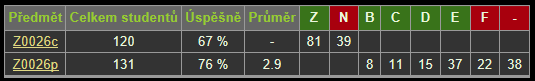 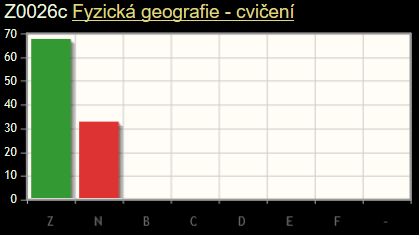 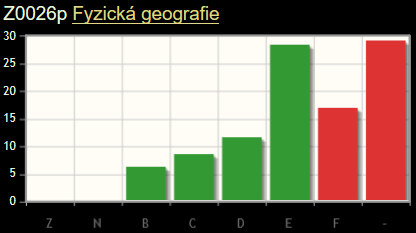 Děkujeme za pozornost!